SLOWBAUD- PROGRAMMER CONSIDERATIONS.
Even the slow pace of the SlowBAUD can only compensate for a finite amount of data transfer jitter. The following recommendations will result in error-free data collection.

1) Copy the SlowBAUD inputs to the Robot-to-PLC                                                                           	Outputs in a Robot Background Process.


 2) Monitor the inputs in the PLC using the provided                                                                      	AOI in in a Periodic Routine at <10mSec


The SERIAL_CLOCK pulse of the SlowBAUD is a                                                              30Hz square wave. Using it as a “Tool Present” bit                                                             locally on the robot will require latch bits or                                                                  using a WAIT FOR with TIMEOUT when                                                                           checking for tool presence.
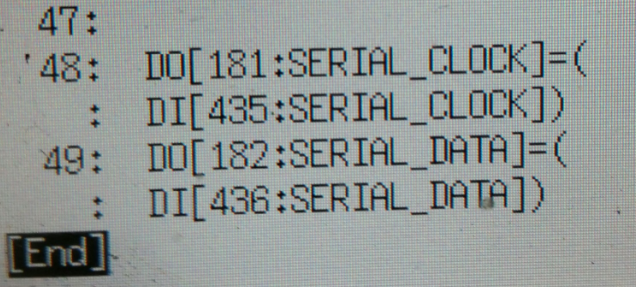 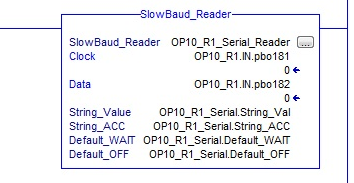 SLOWBAUD-M12(R)
Opus Technica Ltd sales@slowbaud.com                   (567) 712-8919